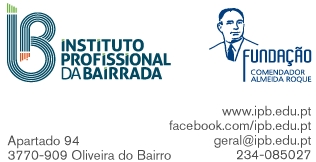 Portuguese Drop out rates
Erasmus + 2017/2020
Visible Teaching 4 Performance 
VT4P
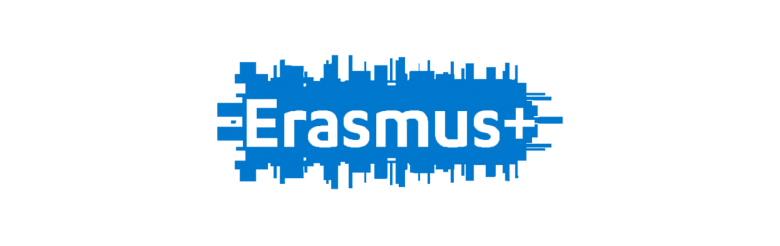 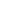 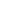 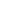 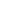 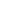 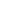 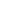 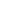 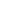 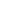 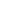 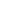 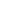 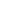 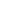 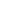 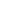 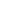 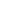 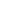 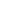 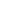 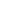 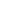 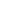 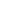 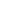 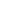 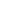 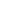 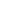 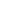 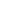 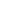 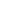 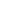 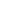 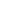 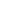 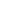 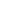 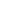 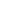 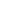 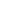 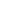 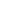 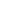 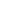 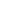 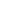 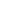 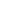 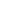 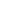 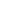 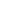 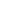 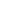 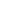 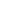 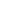 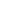 NATIONAL DROP OUT RATES IN Portuguese SCHOOLS (Total / Male / Female)
Drop out Rates female
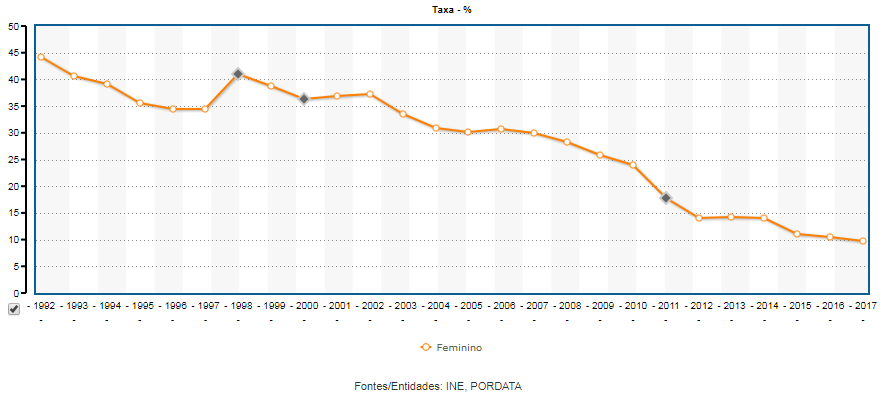 Drop out Rates male
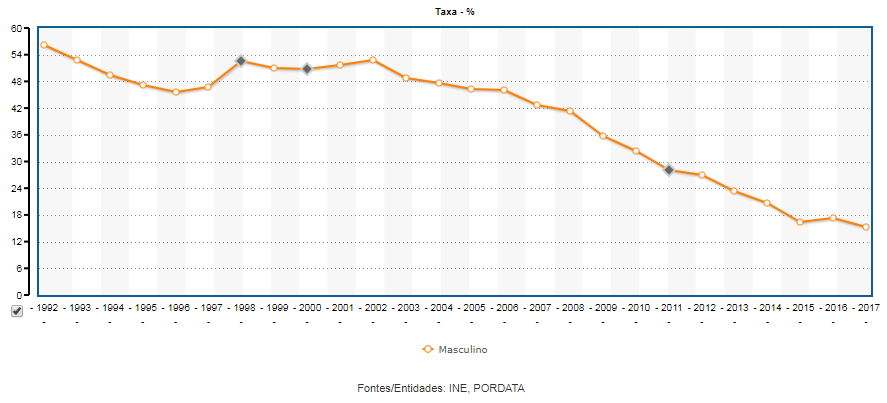 Drop out Rates Total
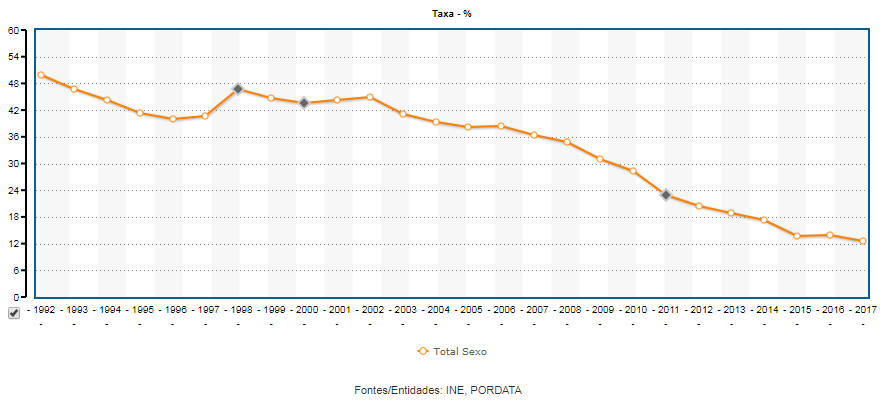